GUIA DO PASSO A PASSO
Cadastramento de bolsas PARFOR
As funcionalidades do Sistema de Controle de Bolsas
Funcionalidades do Sistema
A Capes lhe encaminhará um email com um link. Clique nesse link para realizar o seu cadastro. Irá aparecer o quadro abaixo:
Clique em uma das opções marcadas no quadro.
Obs: A senha de acesso na opção “CAPES” é a mesma utilizada pelo usuário em outros sistemas da CAPES.
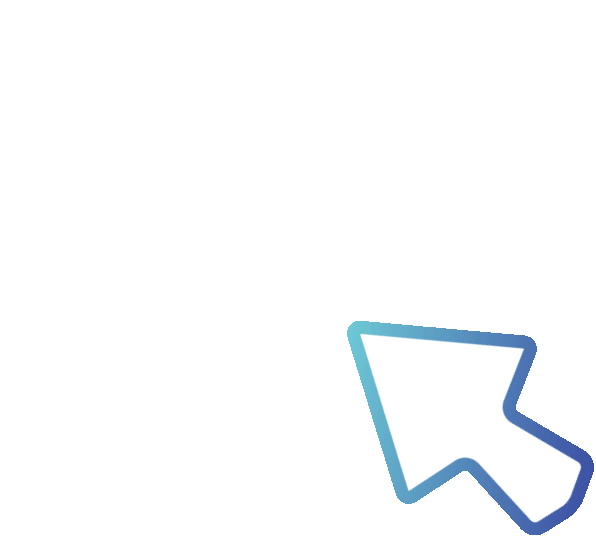 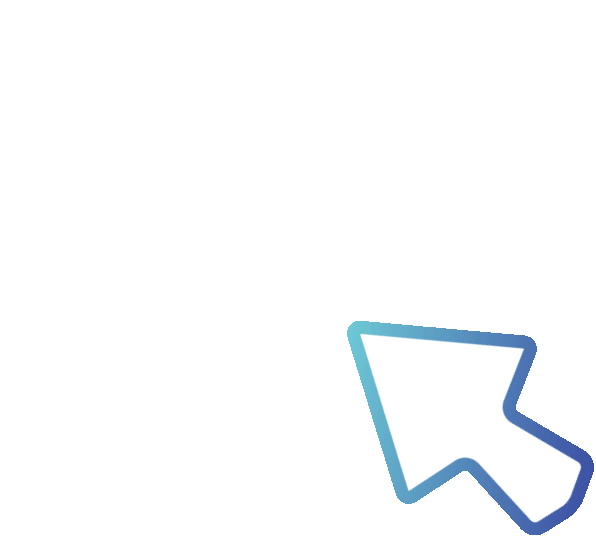 Tela principal do sistema
Na tela de login deve ser informado o seu CPF e a senha de acesso. Em seguida, clique na opção ENTRAR para acessar o sistema.
Ao conseguir entrar para efetuar o seu cadastro, aparecerá o quadro abaixo. Clique em PROCESSOS e em seguida clique em MEUS PROCESSOS.
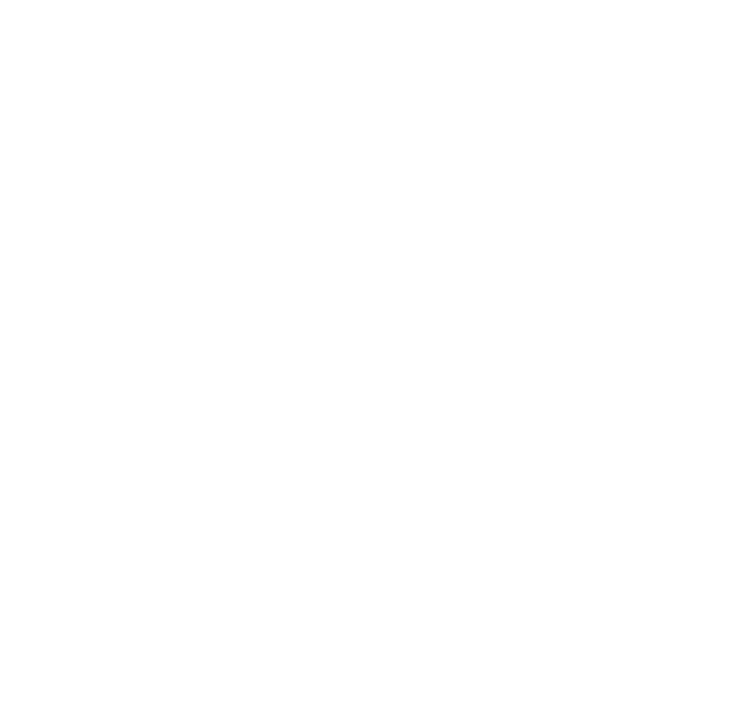 Aparecerá a tela abaixo:
- Clique no quadrado Programa Capes e selecione a opção PARFOR.
- Clique no edital 08/2022 se você estiver ministrando disciplinas das turmas 2023.
- Clique em Pesquisar
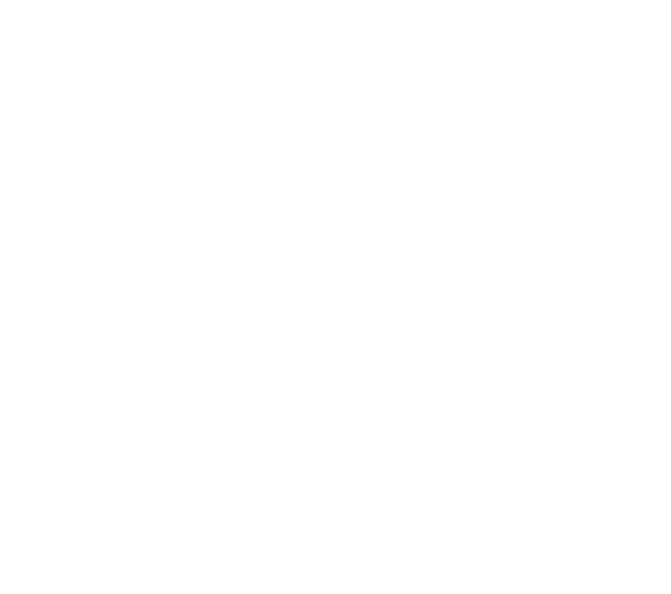 Para realizar a implementação, siga as seguintes orientações: 

a) Na Aba Dados Bancários e Documentos, informe seus dados bancários clicando no ícone + 

Atenção! As contas do tipo poupança, conjunta, conta fácil, conta com limite de depósito não podem ser utilizadas para recebimento da bolsa.
O sistema exibirá uma tela para cadastro da sua conta:
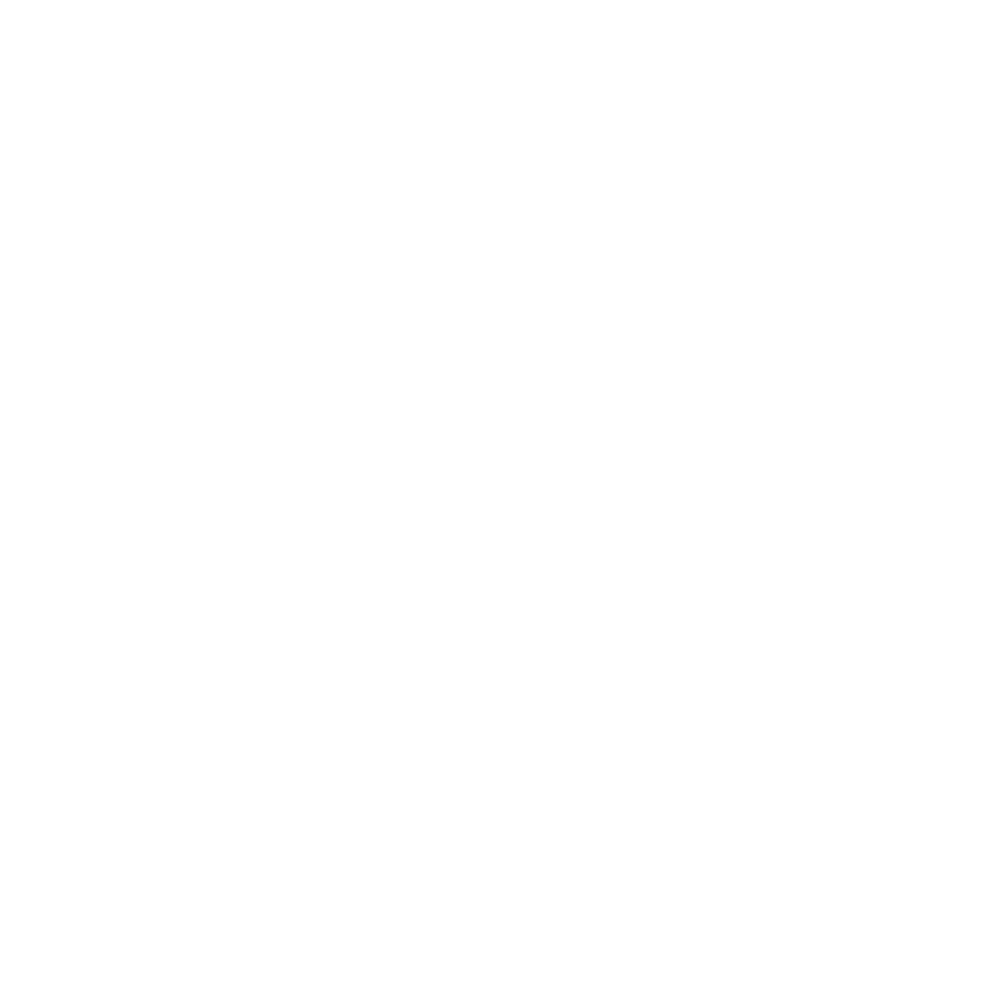 Informe o Banco no qual você possui conta corrente e indique qual é o tipo de conta observando que: 
A conta informada para recebimento da bolsa poderá ser do tipo “conta corrente” ou “conta pagamento”. Selecione a opção conta pagamento apenas quando se tratar de conta de banco digital (Nubank, entre outros). 
Em seguida, preencha o número da agência (4 dígitos) sem o dígito verificador, preencha novamente o número da agência no campo confirmar agência bancária e, por fim, informe a conta corrente com o dígito verificador nos dois campos referentes à Conta. 
Caso o número da agência possua apenas 3 dígitos, insira um 0 à esquerda, nunca junte o dígito verificador. 

Clique em Salvar. 

b) Anexe o comprovante de conta bancária que pode ser uma foto do cartão, extrato bancário e etc...o mesmo precisa ser anexado em pdf.
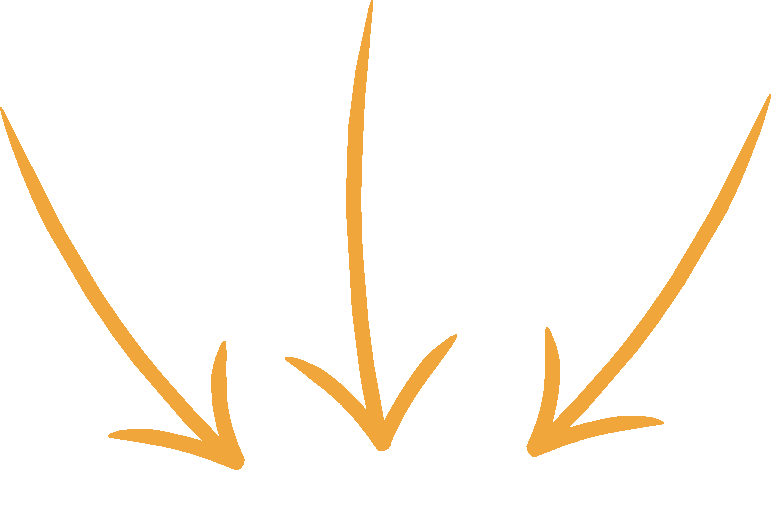 Acesse a aba Aceitação do Termo de Compromisso, leia o termo de compromisso e confirme o aceite. Lembrando que só clica no termo de aceite se todos os outros campos estiverem preenchidos
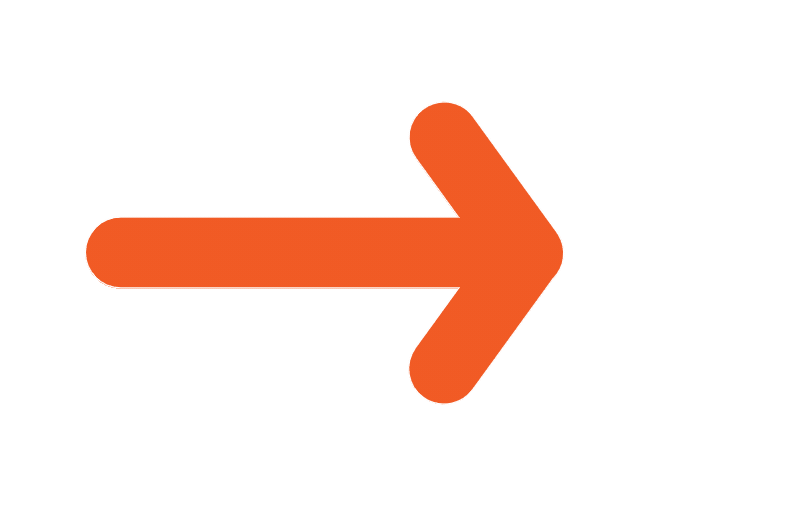 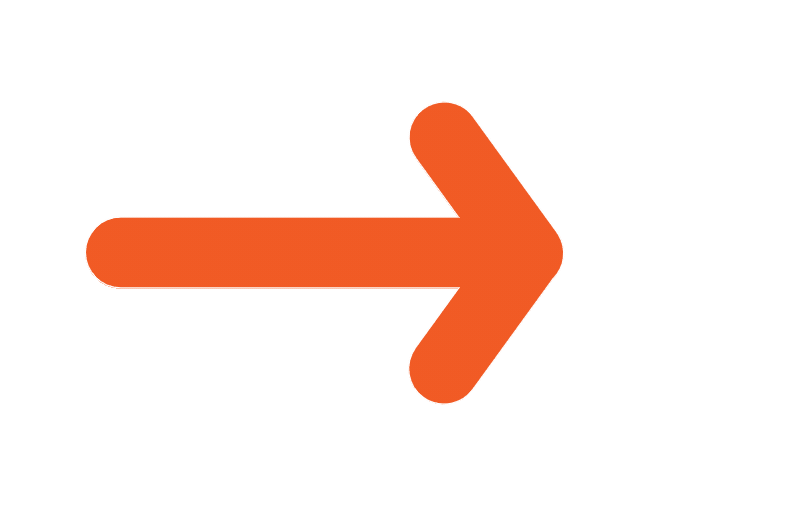 O sistema retornará para a tela de detalhamento do processo. Na opção “documentos” é possível visualizar os documentos inseridos no sistema e o PDF do termo de compromisso.
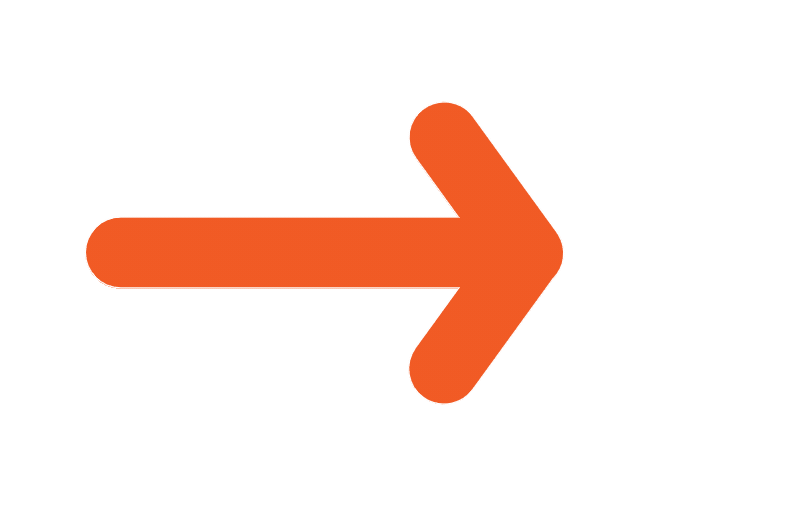 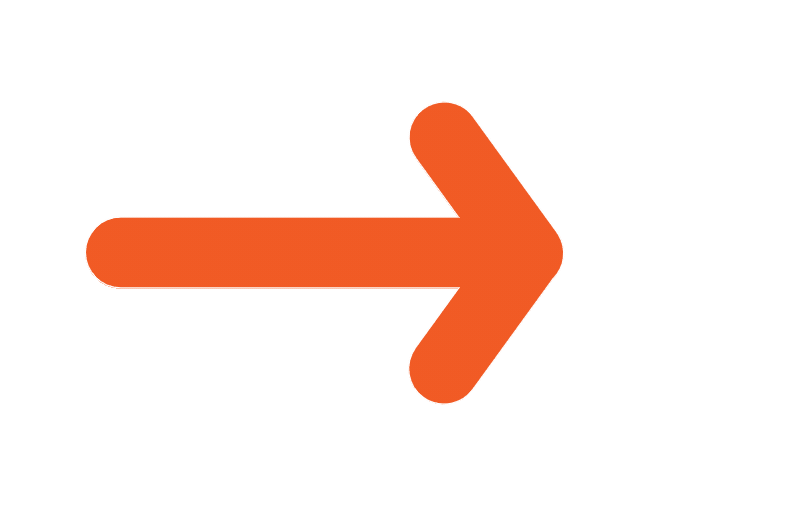 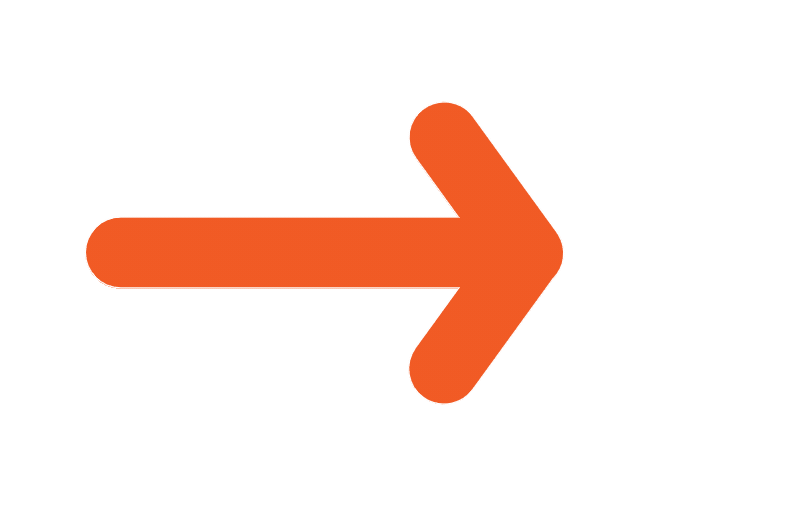 OBSERVAÇÃO: Como o aceite do termo é realizado no sistema, não é necessário imprimir e assinar novamente o documento.
Ao finalizar o seu cadastro fique atento a mensagem que aparecerá no campo Situação.
Se aparecer:
Situação: Aguardando implementação: o cadastro não foi finalizado de forma correta, precisa entrar novamente e verificar onde está o erro.
Situação: Aguardando a primeira folha: significa que o seu cadastro foi efetuado de forma correta e você está apto a receber bolsas.
Observação Importante: É de extrema importância ter a ciência de que toda vez que for ministrar disciplinas no PARFOR se faz necessário preencher esse cadastro duas vezes, o primeiro link refere-se às primeiras bolsas e o segundo link enviado pela Capes referente à mesma disciplina refere-se à última bolsa(quando consolidar), somente após ter preenchido esses cadastros corretamente você fica apto a receber as bolsas de cada disciplina. 
Resumindo, cada disciplina são enviados novos links pela Capes por email.
Atenção: Caso ainda necessite de auxilio por favor entrar em contato com os colaboradores dos respectivos cursos e para acompanhamento das suas bolsas instale o aplicativo da CAPES no seu celular ! (link) abaixo
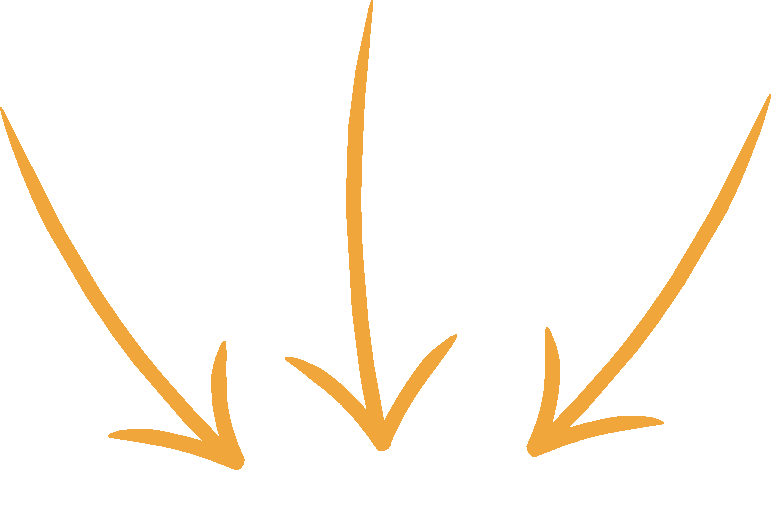 https://www.gov.br/pt-br/apps/bolsista-capes
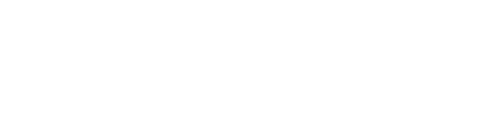 OBRIGADO!